تقرير عن ..........
اسم الطالب .......
الصف .........
الطيف الكهرومغناطيسي
1
الطيف الكهرومغناطيسي : هو سلسلة من الموجات الكهرومغناطيسية المختلفة في الطاقة والتردد والطول الموجي
تنتقل الموجات الكهرومغناطيسية خلال الأوساط المادية وخلال الفراغ بسرعة ثابتة تساوي سرعة الضوء.
الوحدة 
المادة والطاقة
الموجات الكهرومغناطيسية تنشأ من مجالين أحدهما كهربائي والآخر مغناطيسي متعامدان على اتجاه انتشار الموجة
2
3
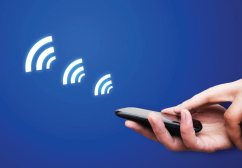 الطيف الكهرومغناطيسي
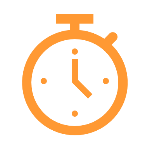 العلاقة بين الطول الموجي وطاقة الموجة علاقة عكسية.
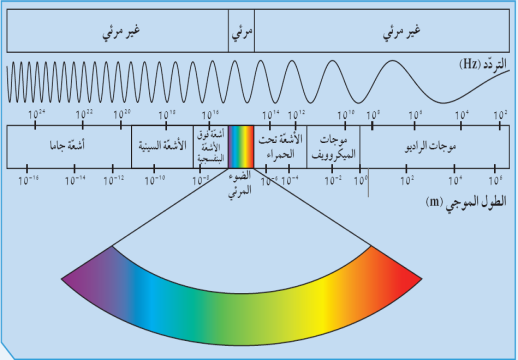 الوحدة 
المادة والطاقة
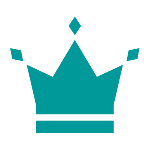 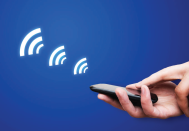 العلاقة بين تردد الموجات والطول الموجي علاقة عكسية
العلاقة بين تردد الموجات الكهرومغناطيسية وطاقة الموجة علاقة تناسب طردية
2
الطيف الكهرومغناطيسي
1
3
تنقسم الموجات الكهرومغناطيسية إلى موجات مرئية وغير مرئية.
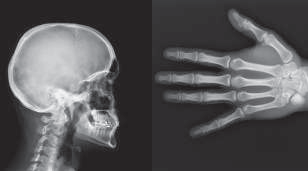 الوحدة 
المادة والطاقة
العديد من الأجهزة الحديثة التي نستخدمها تعتمد في عملها على الموجات الكهرومغناطيسية
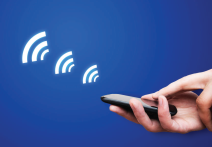 قد يسبب التعرض لإشعاعات بعض أنواع الموجات الكهرومغناطيسية أضراراً للكائنات الحية
الطيف الكهرومغناطيسي
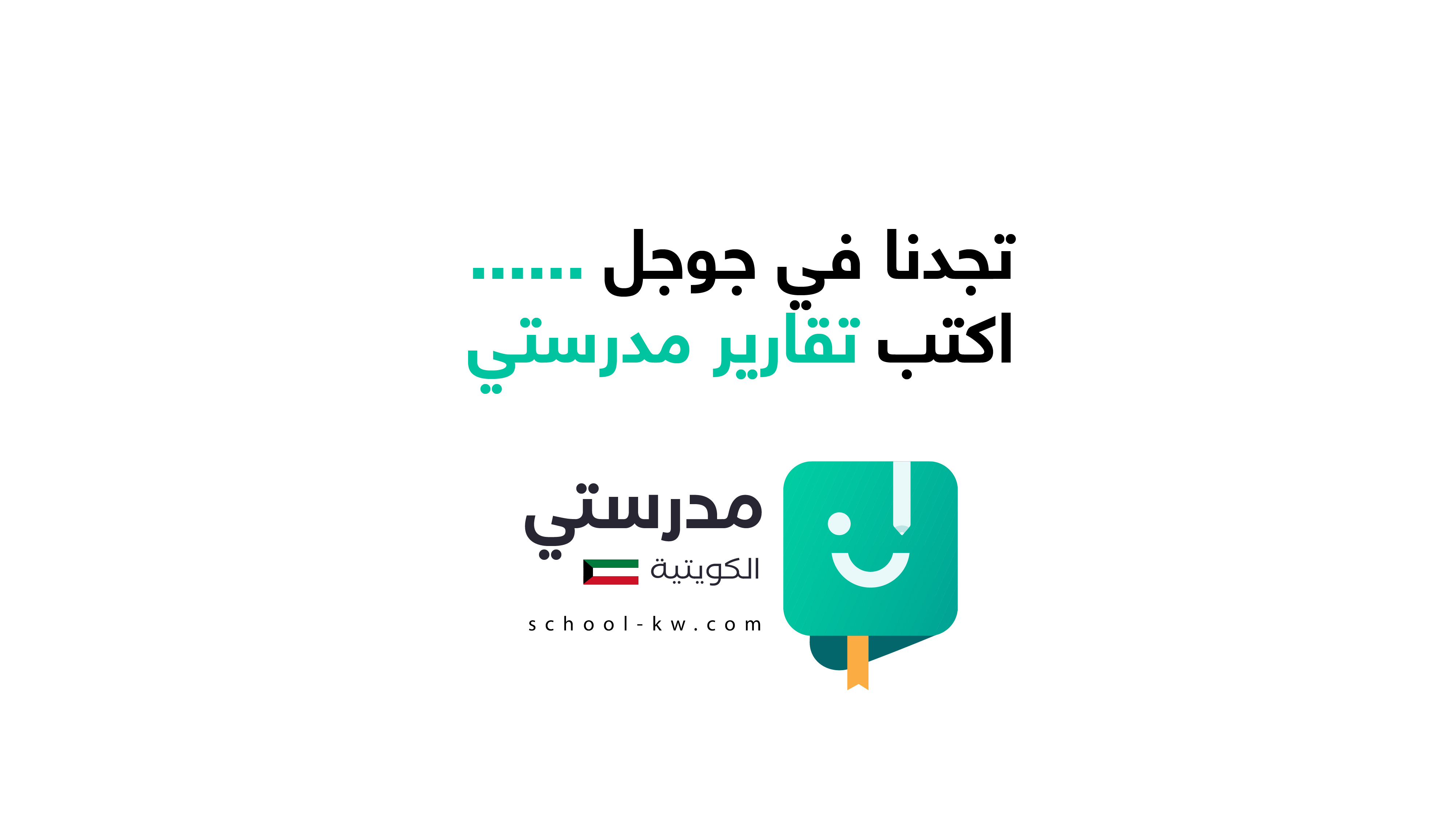